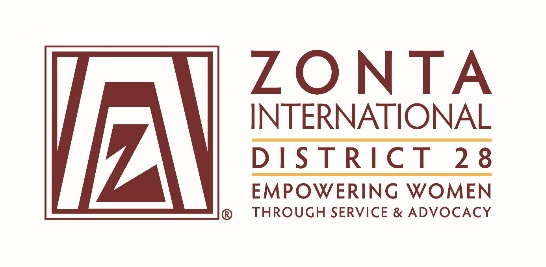 Linee Guida della Seduta di Mentoring
Il 1° Contatto fra Mentee – Mentor  dopo l’abbinamento
Chiarirsi le reciproche aspettative
Definire obiettivi, contenuti, struttura del lavoro di cooperazione
Definire la frequenza, la tipologia  e il luogo del contatto 
Si raccomanda di incontrarsi almeno una volta al mese
 
Durata della collaborazione
Si raccomanda un anno
Tempo e durata del contatto
Si raccomanda almeno ½ ore a seduta
Nel normale contatto fra  Mentee – Mentor 
Avviare il contatto chiedendosi  “come stai” ci sono novità? Che cosa è sucesso dall’ultimo incontro

Discutere su compiti e domande
Ripresa di eventuali problemi dall’ultimo contatto . Se ci sono, quali??  
Festeggiare insieme successi
Le domande di oggi . Che cosa? Come?
Modi per superare gli ostacoli attuali
Nuova impostazione di indirizzo , definizione di nuovi traguardi 
Riscontri e accordi per il prossimo contatto